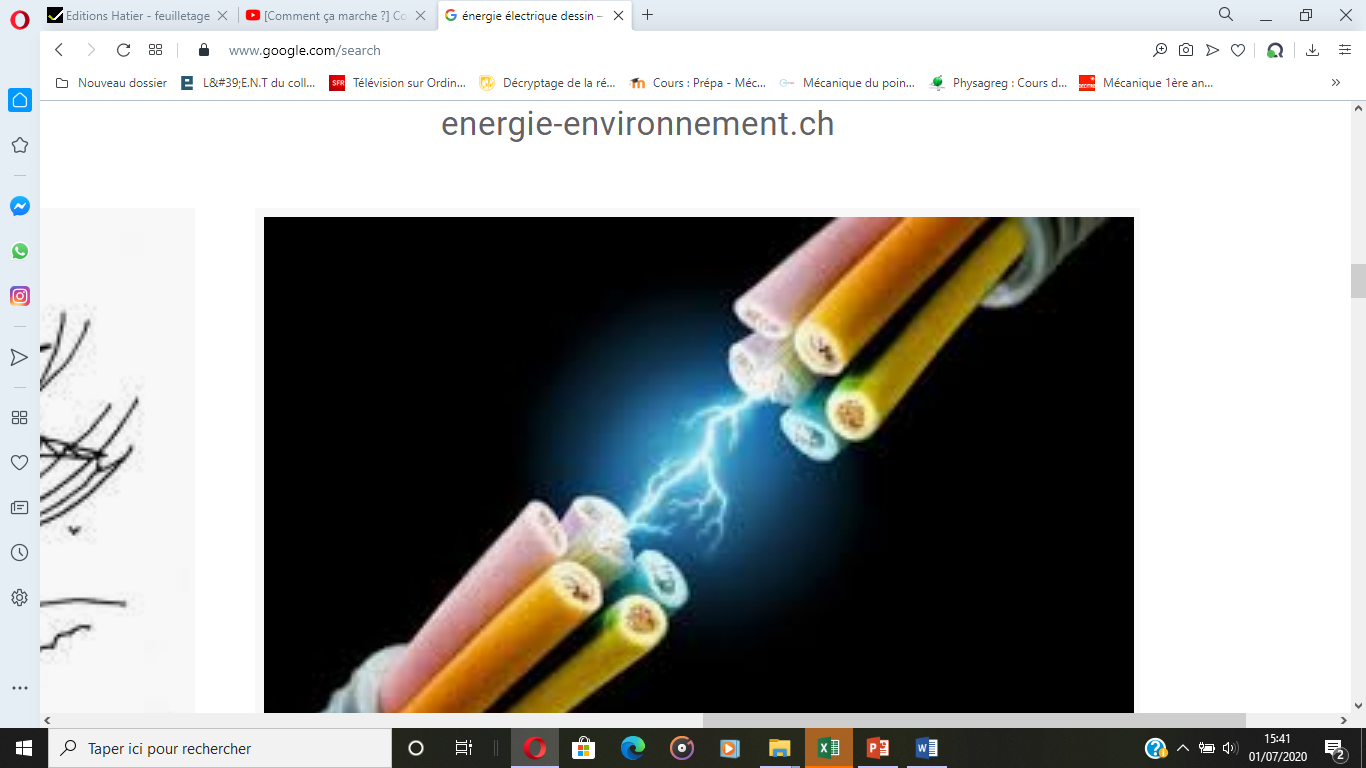 Terminale – Enseignement Scientifique
Deux siècles d’ énergie électrique 
Chapitre 5 du livre (pages 108 à 125)
Histoire de l’électricité
Petite animation sur internet : https://www.youtube.com/watch?v=Vk8L3chNkJY
1°)	Lien entre électricité et magnétisme 
		(mise en évidence expérimentale)
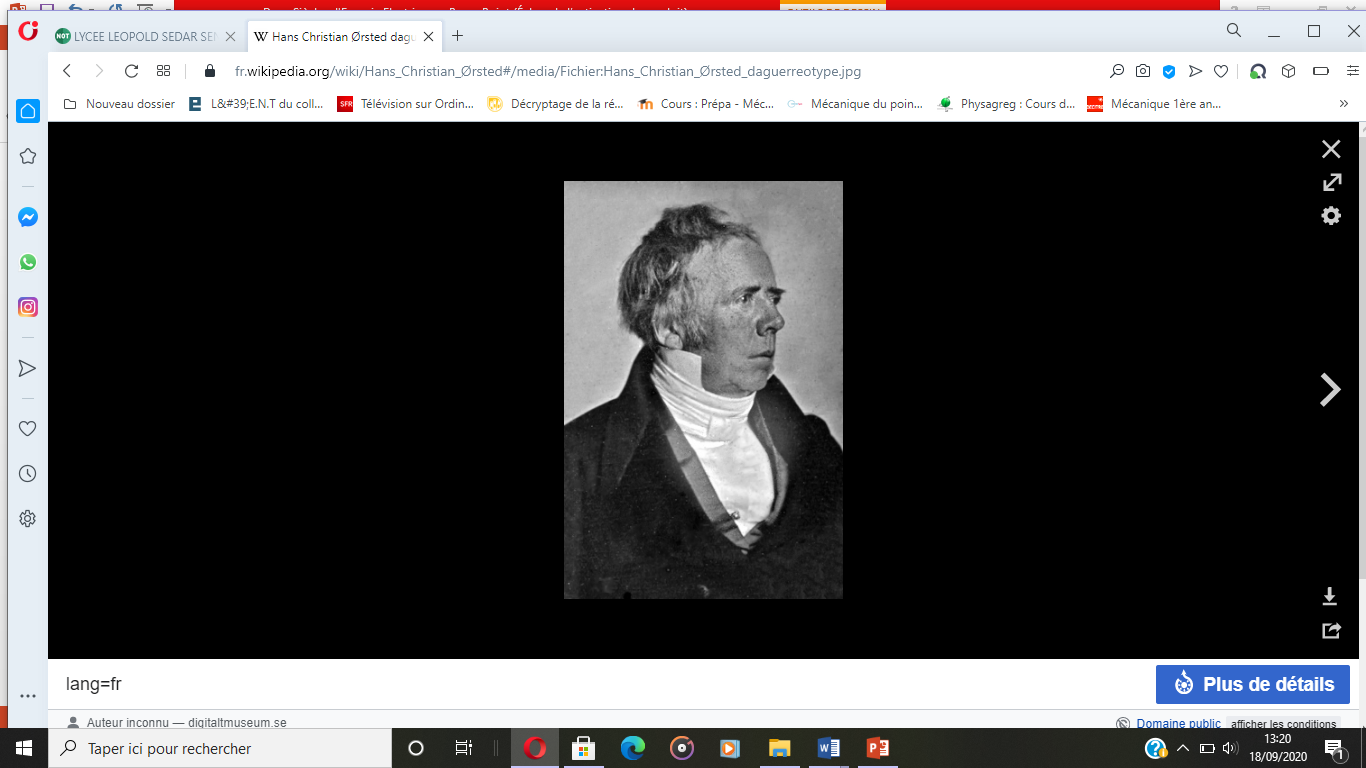 Expérience d’Hans Christian Ørsted (physicien et chimiste danois) – 1820

https://www.youtube.com/watch?v=n7EWhEYOa0o
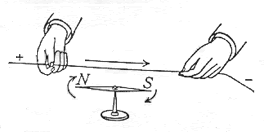 Expérience d’Hans Christian Ørsted
Lorsqu’un fil est parcouru par un courant électrique, il crée un champ magnétique autour de lui. 
Si on place une boussole près du fil, son aiguille aimantée détecte un champ magnétique et elle s’oriente en fonction du sens de circulation du courant !
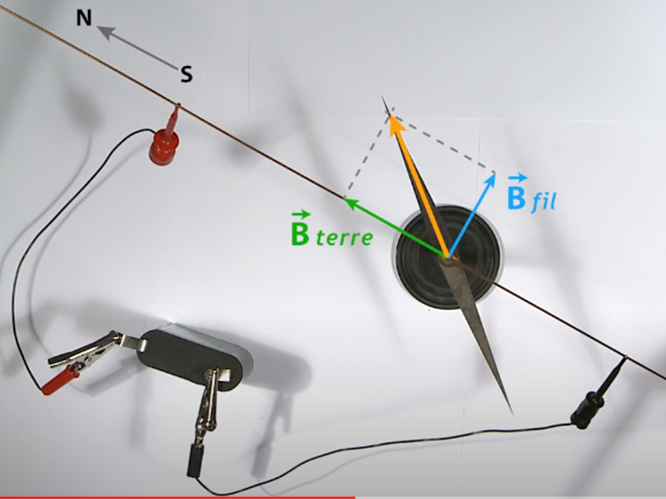 Définition du courant électrique : 
déplacement ordonné d’électrons dans les métaux (ou d’ions dans les liquides conducteurs).
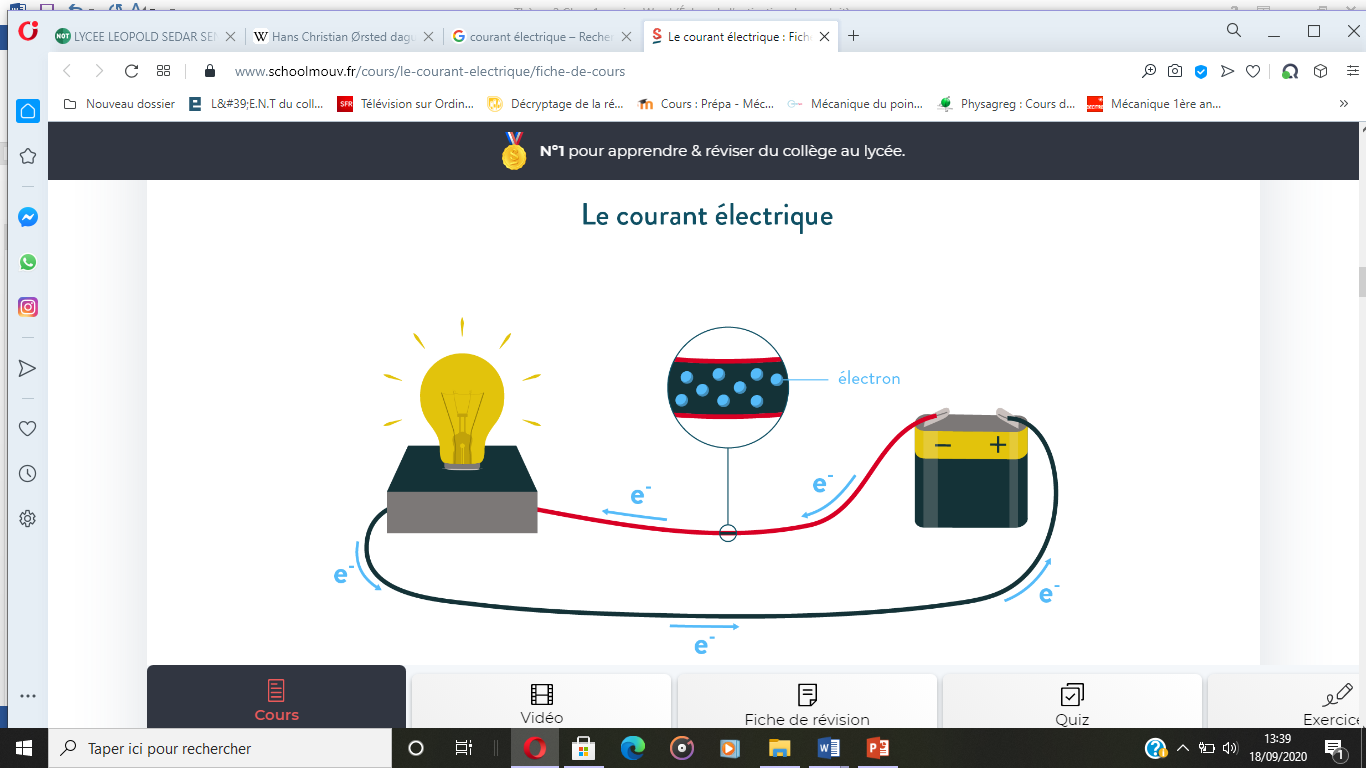 Grandeur : intensité du courant électrique
Notation : I
Unité (+ Symbole) : Ampère (A)
Expérience d’André-Marie Ampère 
(mathématicien, physicien, 
chimiste et philosophe français) – 1820
C’est pas sorcier : https://www.youtube.com/watch?v=4NvbL_7D-k0
L’esprit sorcier : https://www.youtube.com/watch?v=_jhLtjAvU78
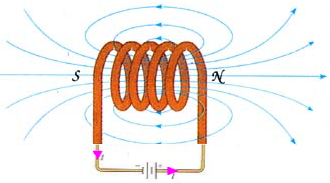 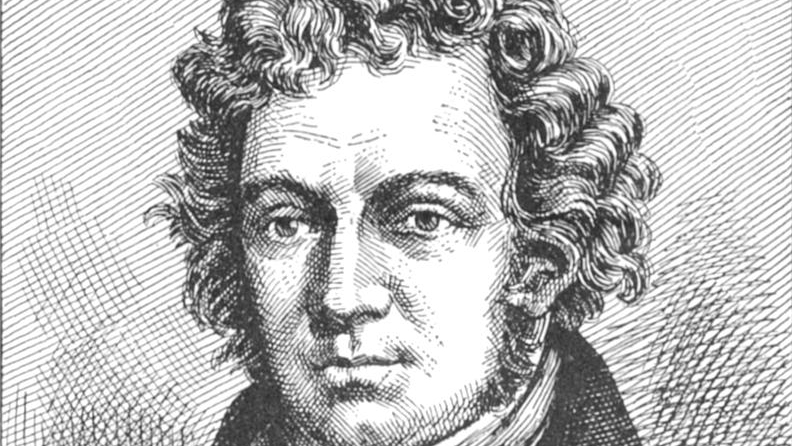 Le courant électrique qui parcourt la bobine crée un champ magnétique à l’intérieur et dans le voisinage de la bobine. 
Une bobine de fil parcourue par un courant électrique se comporte comme un aimant avec un pôle nord et un pôle sud.
C’est un « électroaimant » : cet « aimant » s’arrête quand le courant cesse.
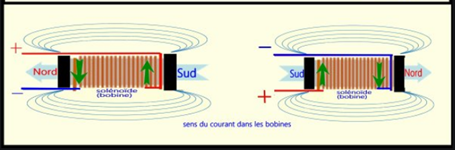 Quelques applications aux électroaimants
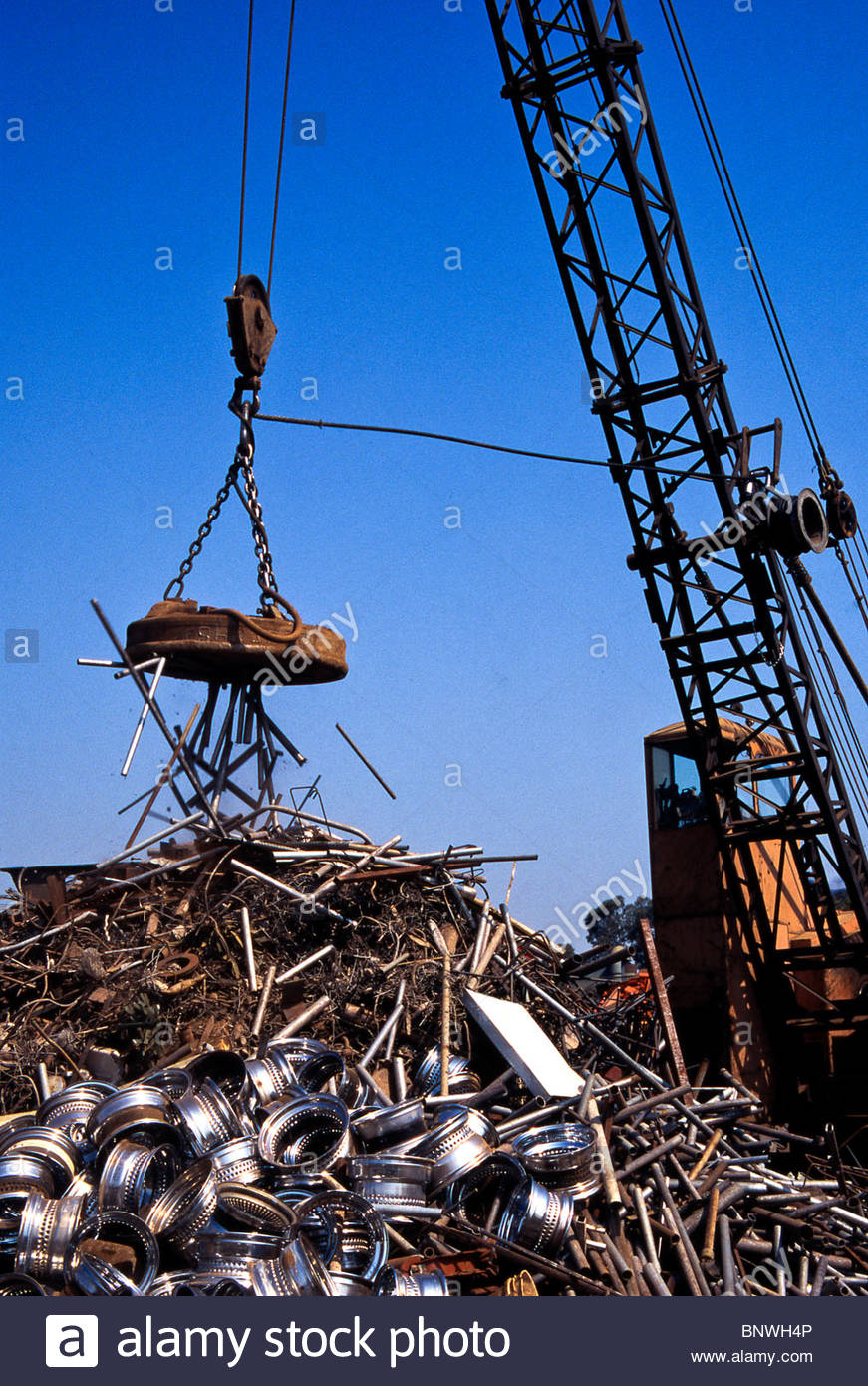 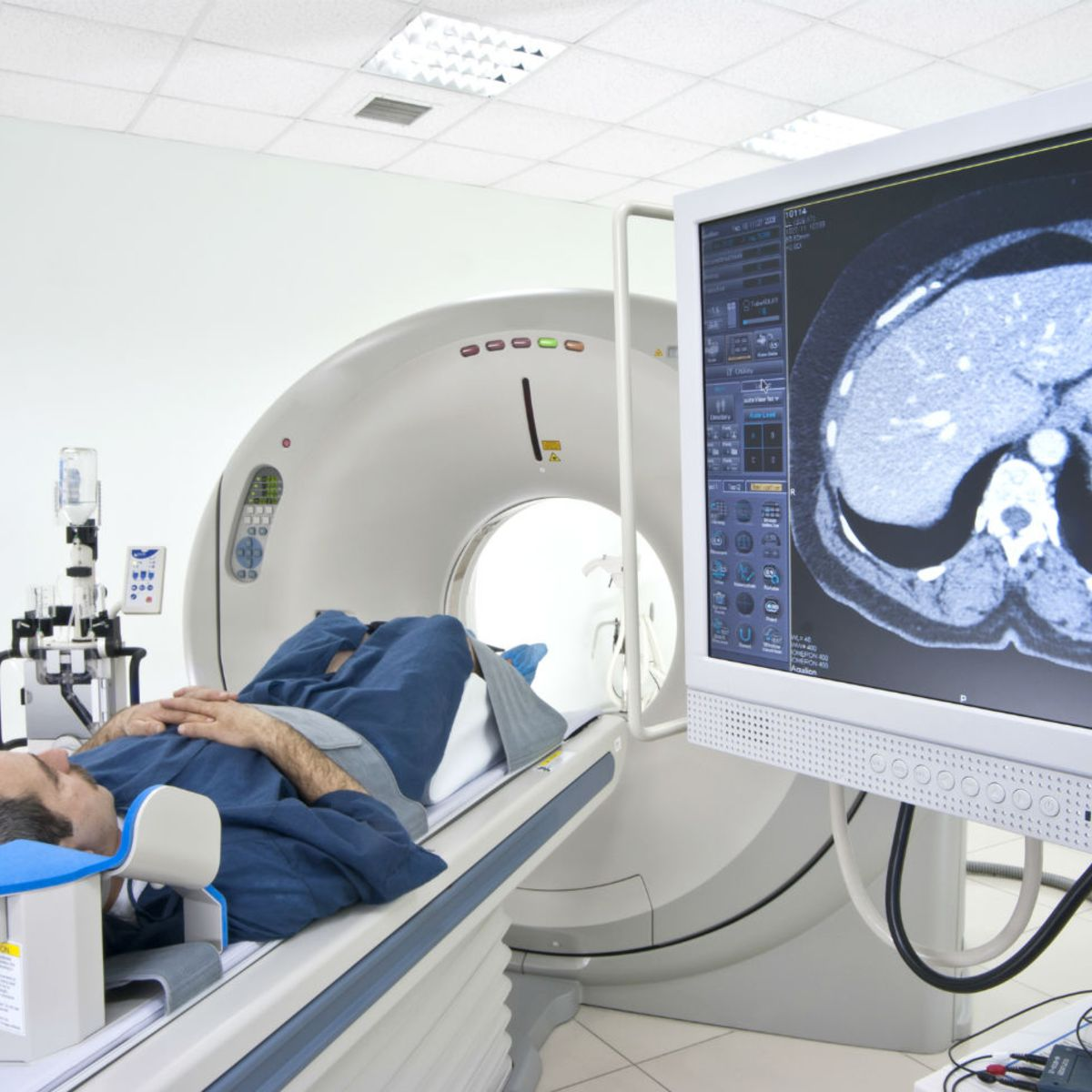 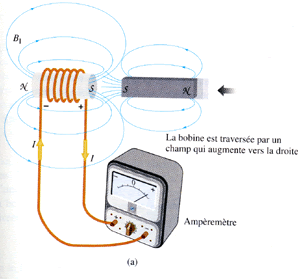 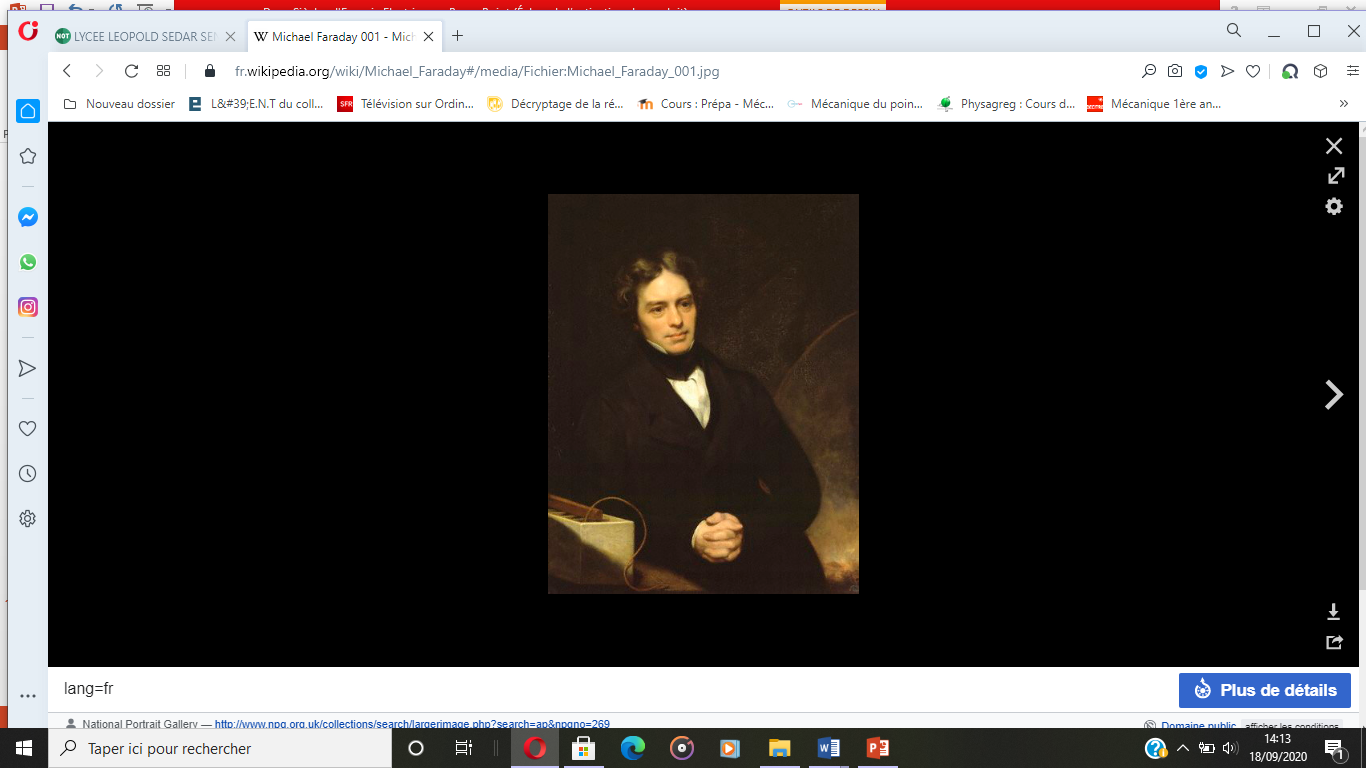 Expérience de Michael Faraday 
(physicien et chimiste britannique) – 1831
https://www.youtube.com/watch?v=R0CUczCtZHY
Lorsqu’un aimant s’approche ou s’éloigne d’une bobine, un courant d’induit apparaît 
et circule dans les spires de la bobine. 
C’est le phénomène d’induction.
Applications du phénomène d’induction: production d’électricité
La dynamo
L’alternateur
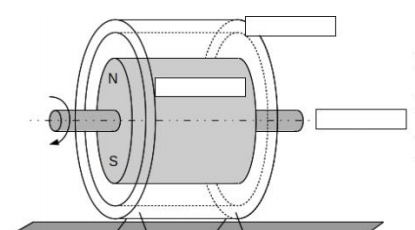 Stator: bobine de fils
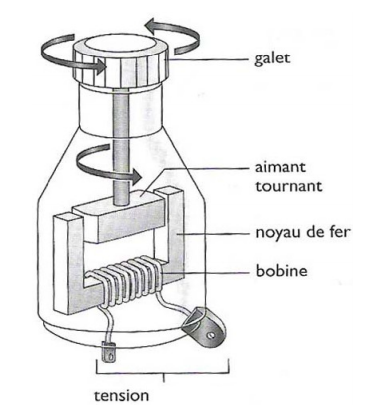 Rotor: aimant tournant
Autres applications du phénomène d’induction
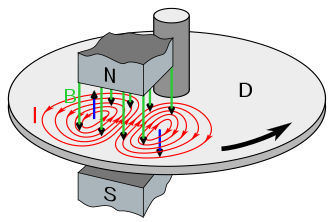 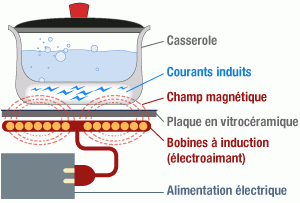 Freins à induction
Source
Système
Convertisseur
Energie reçue / consommée
Energie utile / produite
2°)	Bilan énergétique et puissance électrique

Bilan énergétique (schéma général) :
Energie perdue /  dissipée
Milieu extérieur
Grandeur : énergie 		Notation : E 		Unité : Joule (J)
Rendement d’un convertisseur
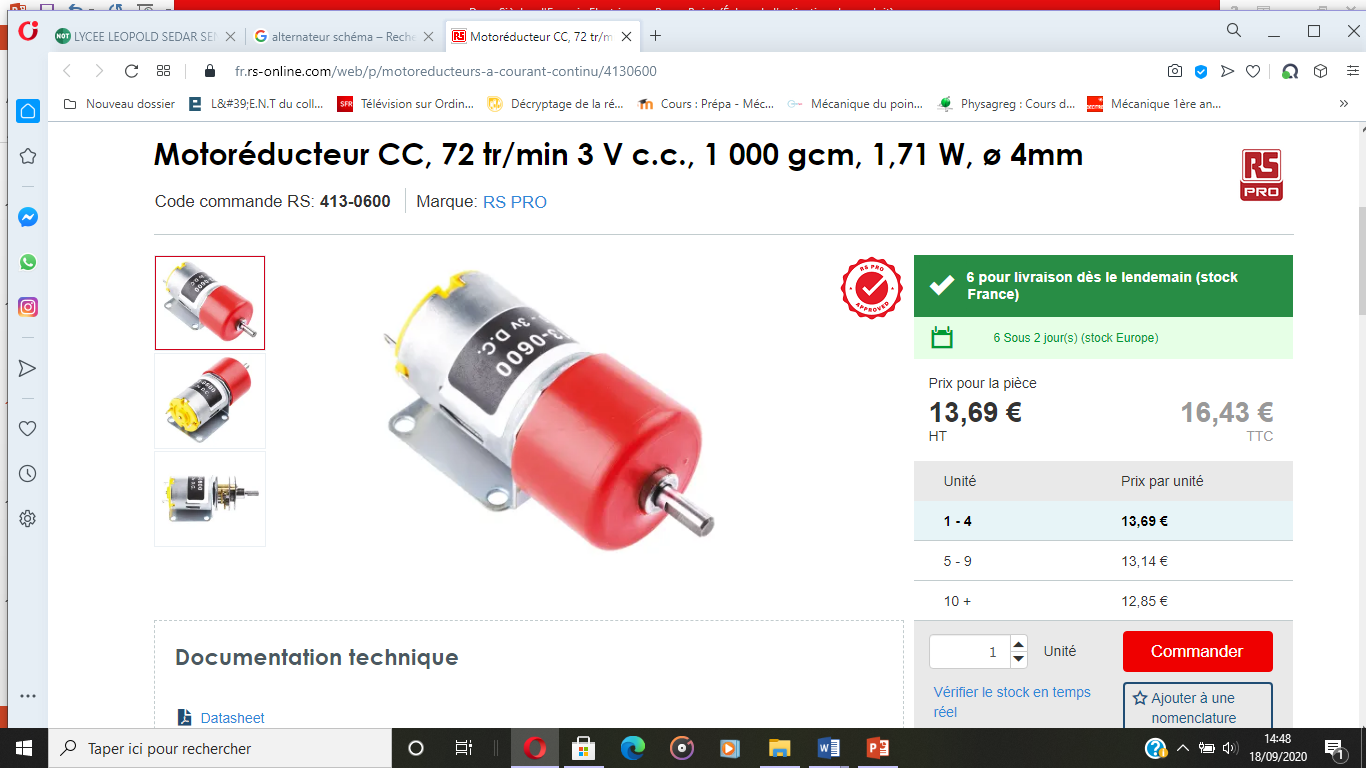 Exemple d’un petit moteur électrique :		
										P(reçue) = P(électrique) = 200 W
										P(utile) = P(mécanique) = 160 W
										P(perdue) = 40 W
		Rendement ?
η = 160 / 200 = 0,8 soit 80 %
Formule donnant la puissance électrique* pour un dipôle
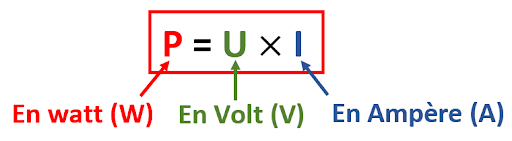 * produite ou consommée par un dipôle ayant une tension U à ses bornes et parcouru par un courant d’intensité I.
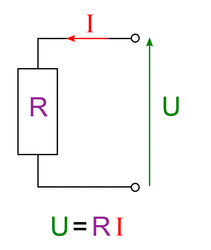 Circuit électrique
Turbine
Alternateur
Puissance reçue : mécanique
Puissance utile : électrique
Puissance dissipée : thermique
Milieu extérieur
Correction de l’exercice
Schématiser le bilan de puissance de cet alternateur :
Calculer la valeur de la puissance électrique générée par l’alternateur :

Pélec = U x I

Pélec = 24,0 × 103 x 37,5 × 103 = 9,00 × 108 W

Pélec = 900 × 106 W = 900 MW
Déterminer la valeur de la puissance mécanique consommée par l’alternateur :

Pmécanique= Pélectrique + Pdissipée


Pmécanique= 900 + 9 = 909 MW
Circuit électrique
Turbine
Alternateur
Puissance reçue : mécanique
909 MW
Puissance utile : électrique
900 MW
Puissance dissipée : thermique
9 MW
Milieu extérieur
Compléter le schéma en indiquant la valeur de chaque puissance :
Identifier un ou plusieurs facteurs qui peuvent influencer la valeur du rendement.
 
Le rendement peut être influencé par la présence de frottements mécanique au niveau du rotor et par la valeur du champ magnétique.